Warranty / Service Claims
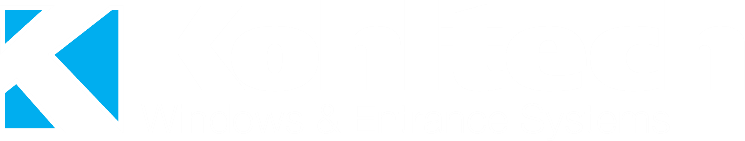 Warranty Service
At Kohltech, we firmly stand behind the product we produce and strive to give everyone prompt and courteous service.


There are two types of service calls:

Warranty Calls – product/parts that are still covered under warranty

Charge Calls – product/parts that fall outside of the warranty that the customer will be charged a service fee for.
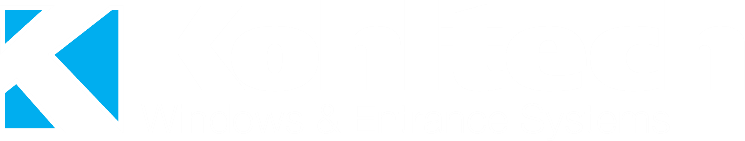 How to contact our Service Dept:
Complete the Warranty Claim form and send it to us either by;

Fax 1-877-362-2154
Email:
	 Marette - mkaulback@kohltech.com or
      Tiffany - tmcmasters@kohltech.com
Phone 1 800 565 4396 ext 120 (Marette) or 143 (Tiffany) or dial 1-800-565-4396, press 8 for Warranty/Service, then the number that corresponds with your territory:
Press #1 for Marette: Newfoundland, Prince Edward Island, New Brunswick (Andy/Bruce)
Press #2 for Tiffany: Nova Scotia (Dana, Kyle)
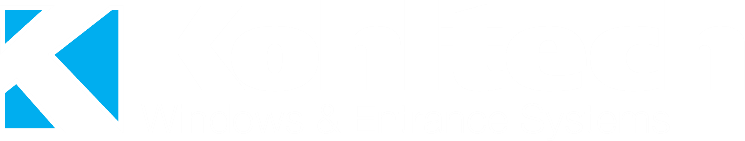 Filling out the Warranty Claim Form
Link to warranty website: https://warranty.kohltech.com


How to Video on finding ID Label

www.Kohltech.com , “Resources”, “How to Videos”, “Finding an ID Tag”
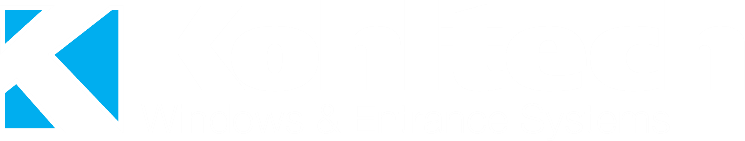 Warranty Service Flow Diagram
Home owner discovers a 
window or door issue.
Home owner contacts dealer about issue.
Dealer submits a service request to Kohltech Warranty Department.
Service request sorted by location and given to respective Warranty Coordinator.
Home owner is contacted, the request is qualified by Warranty Coordinator.
Kohltech Warranty Coordinator informs home owner how request is covered by warranty.
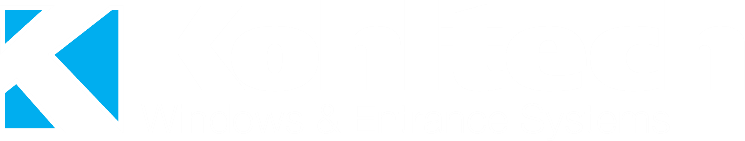 Call is qualified
YES
Order part(s) if necessary.
NO
Inform dealer/homeowner the request is not covered under warranty.
Is there an extended lead time?
NO
Enter into queue.
YES
Call home owner, inform them they will be contacted in 3-4 weeks with an update.
Job assigned to Service Technician and an appointment is setup with home owner.
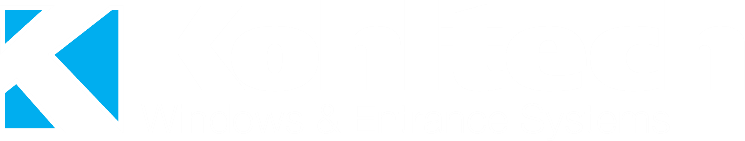 Service work performed.
Service report returned to respective Warranty Coordinator.
Service Report information entered into warranty database by Warranty Coordinator.
Is work complete?
NO
Return to Step 5.
YES
Servman is updated.
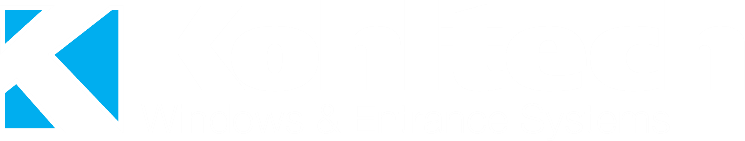 What is under Warranty???
This is determined by which window/door was sold, and manufacture date.  Please refer to warranty booklet, or www.Kohltech.com, or call a Warranty Coordinator if you are unsure.
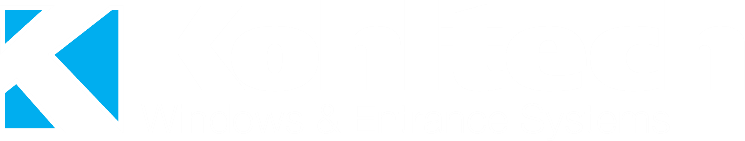 What is under Warranty???
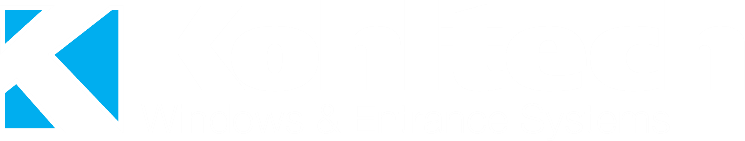 What is under Warranty???
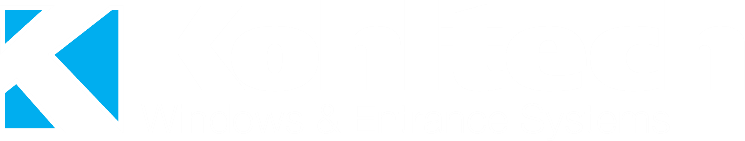 What is under Warranty???
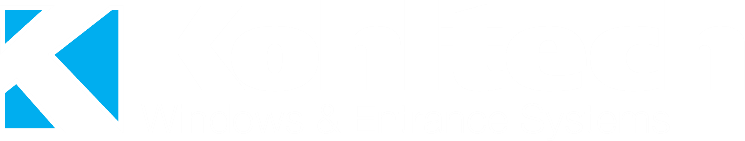 What is under Warranty?
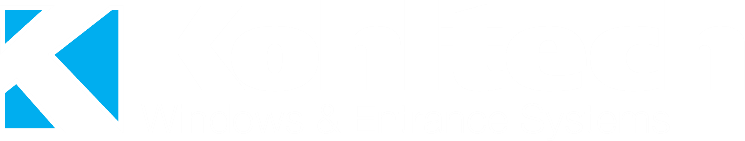 Current Warranty
**Assisted living sills are not warranted against water leakage.
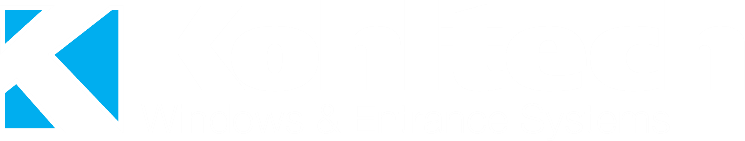 Some things to consider…
Stress Cracks – 1 year

Doors – 2 years labor (1 year prior to 2013)

Lots of How-To Videos on the website for the DIY’ers that prefer not to take time to meet our service team www.PeterKohler.com 

Fiberglass doors need to be finished on 6 sides within 90 days.
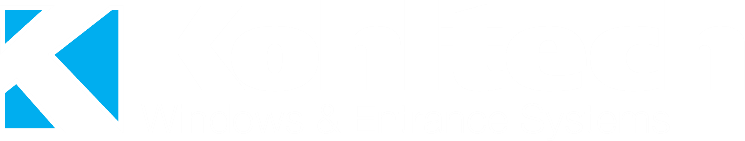 Some things to consider…
Warranty transfer – All warranty coverage is applicable to the original homeowner. For subsequent owners, Supreme, Heritage, Tilt & Turn, Select, and Estate products, the warranty reverts to 20 years from date of manufacture for insulated glass, hardware, and frame/sash. Coating remains at 10 years and labor reverts to 5 years. 
Patio door, Tilt & Turn, and Tilt & Slide products, the warranty reverts to 20 years from date of manufacture for insulated glass, and the frame/sash. Hardware, and the coating remains at 10 years and labor reverts to 5 years.
Tribute, Commercial, and Entrance Door product warranty is not transferable to subsequent owners.
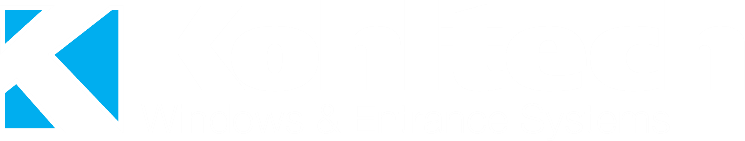 Questions???
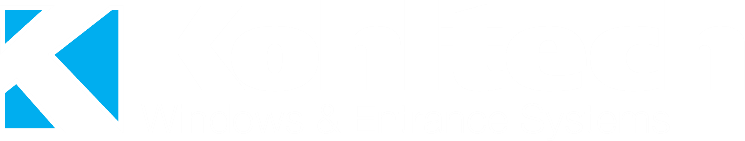